1
2
4
5
3
আজকের ক্লাসে সবাইকে স্বাগতম
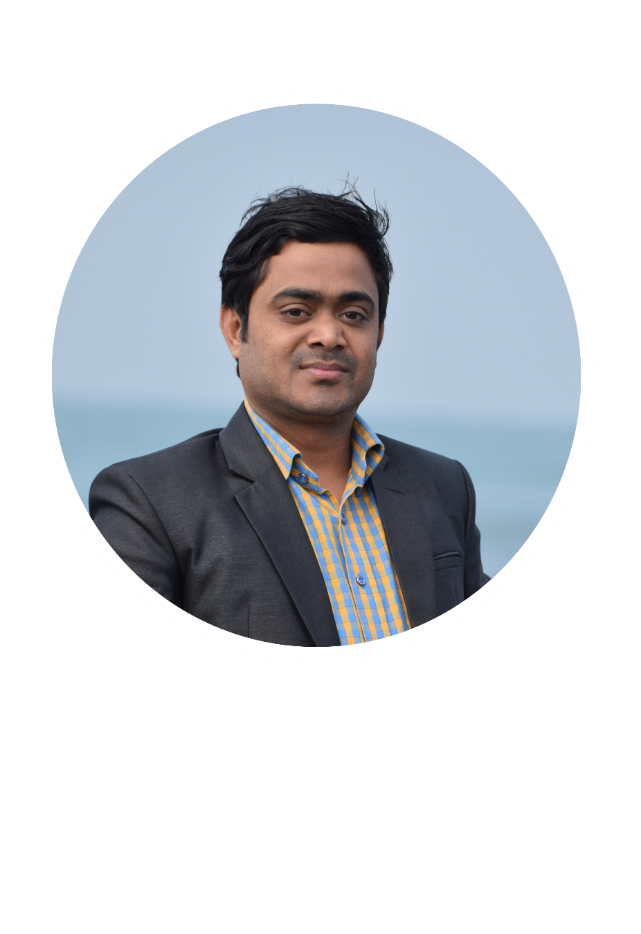 আবু হাসান
সহকারি শিক্ষক
বিজবাগ সরকারি প্রাথমিক বিদ্যালয়।
সেনবাগ, নোয়াখালী।
পাঠ পরিচিতি
প্রাথমিক গণিত
৩য় শ্রেণী
অধ্যায়-৯ (পরিমাপ)
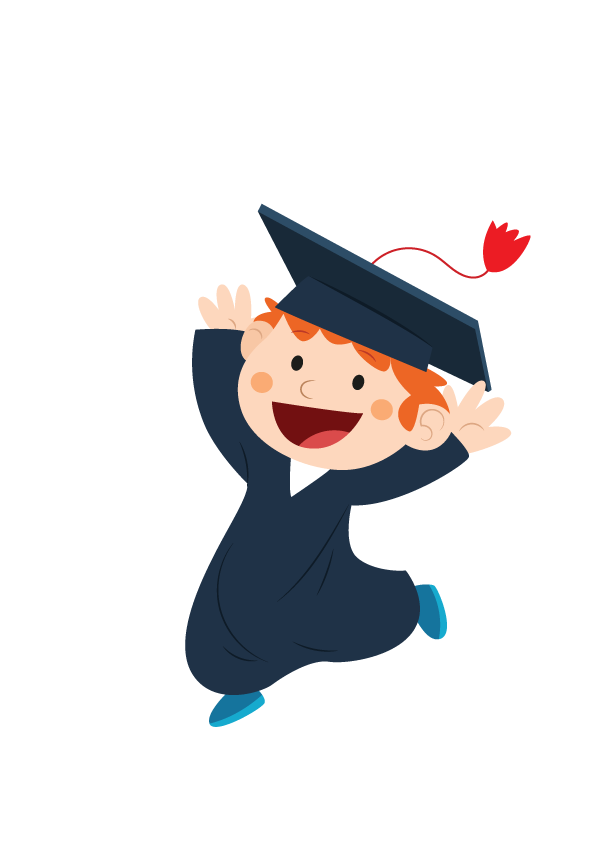 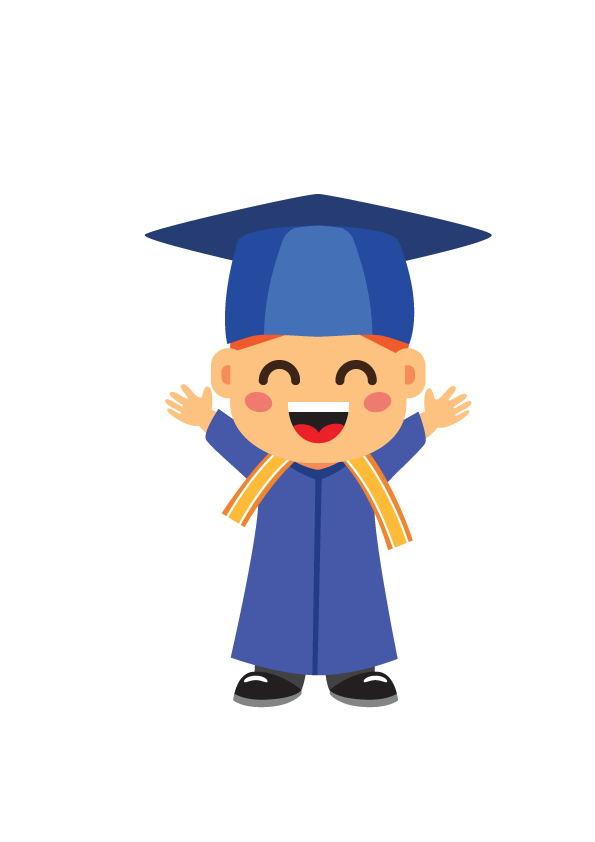 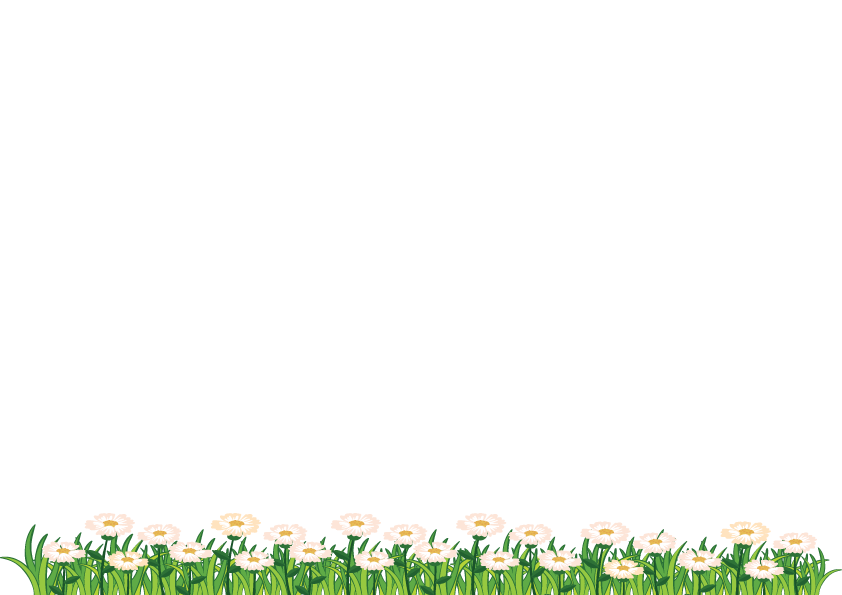 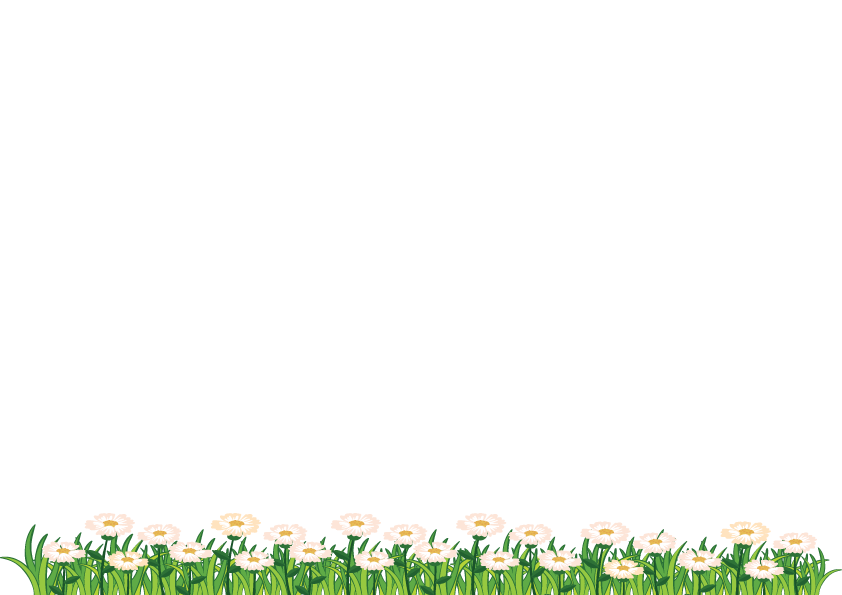 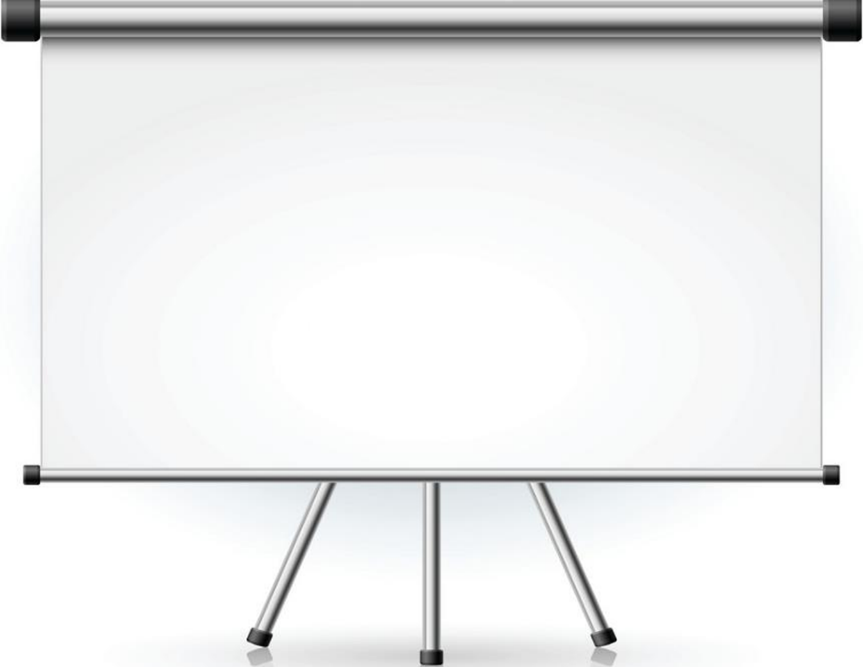 এসো আমরা একটি  ভিডিও     দেখি।
ভিডিও সম্পর্কিত আলোচনা।
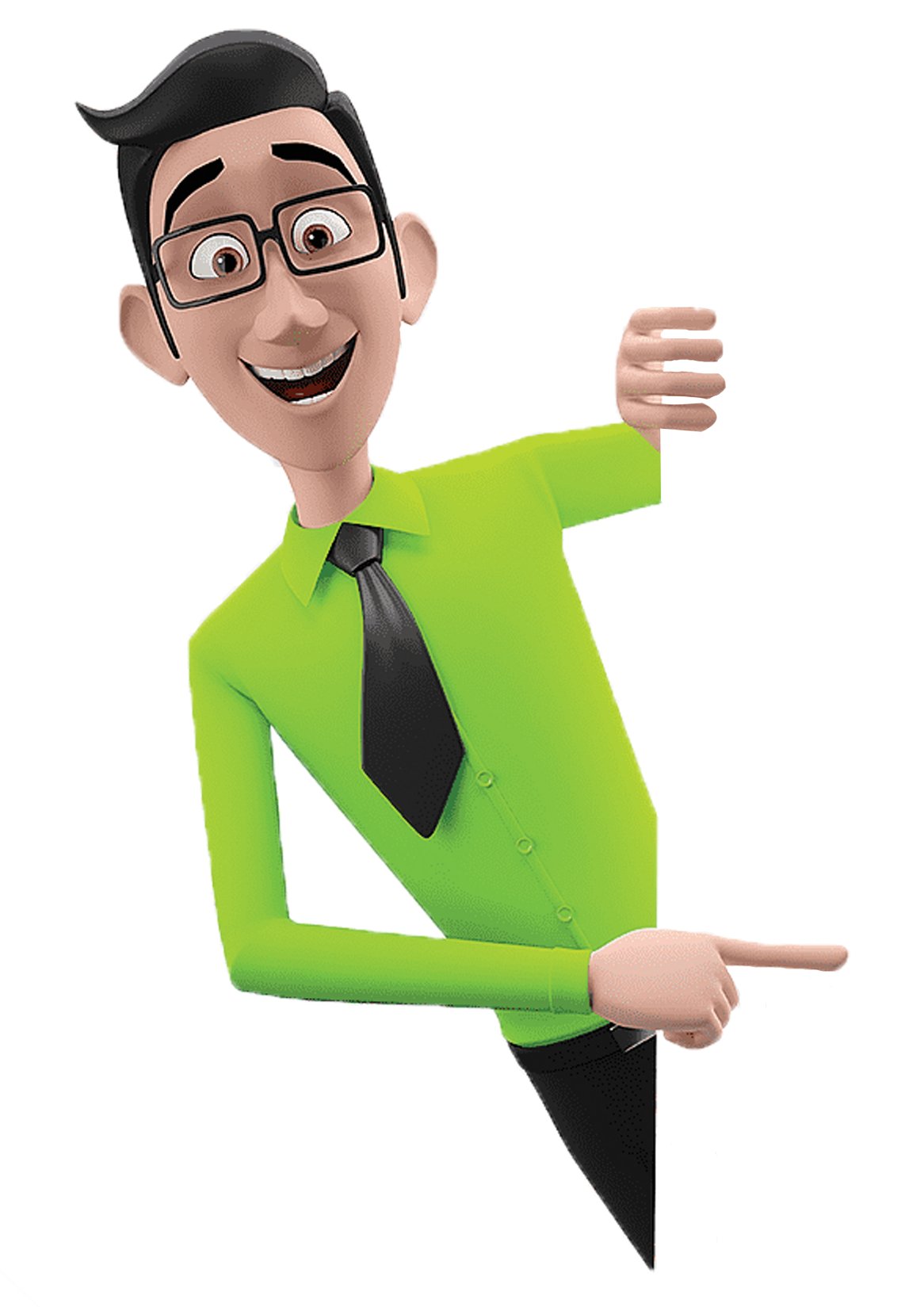 চলো আমরা ক্লাস শুরুর আগে কিছু ছবি দেখি
ছবিতে কী দেখতে পাচ্ছো?
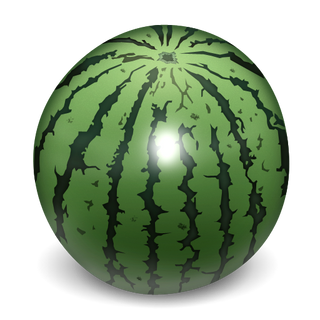 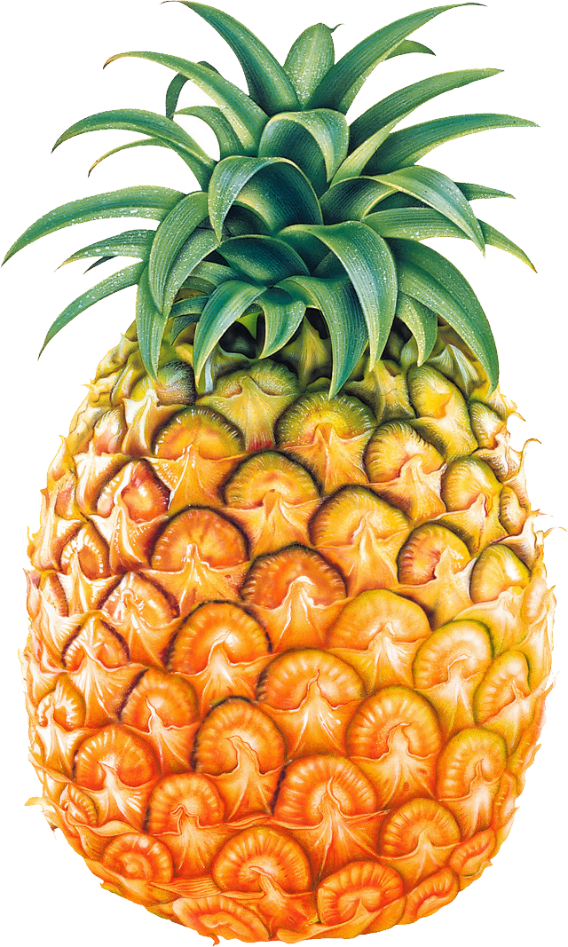 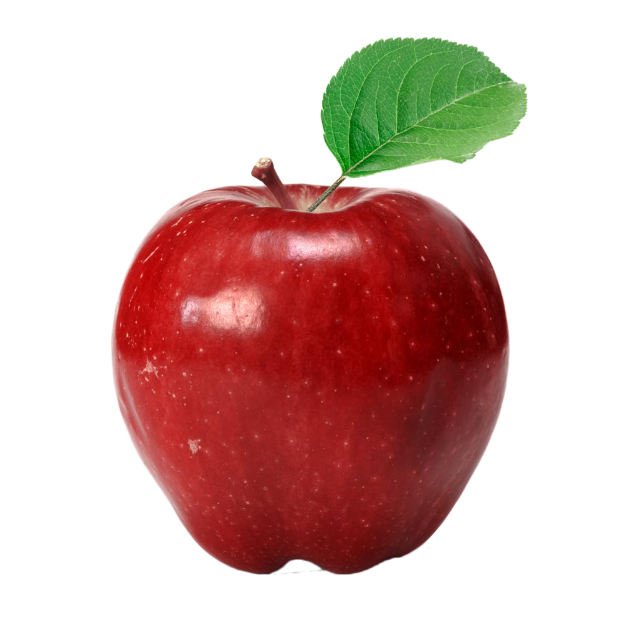 চলো ফল গুলোকে ওজনের ক্রম অনুযায়ি কম থেকে বেশির দিকে সাজাই
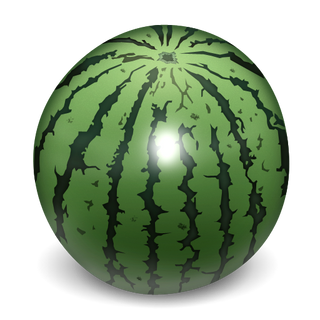 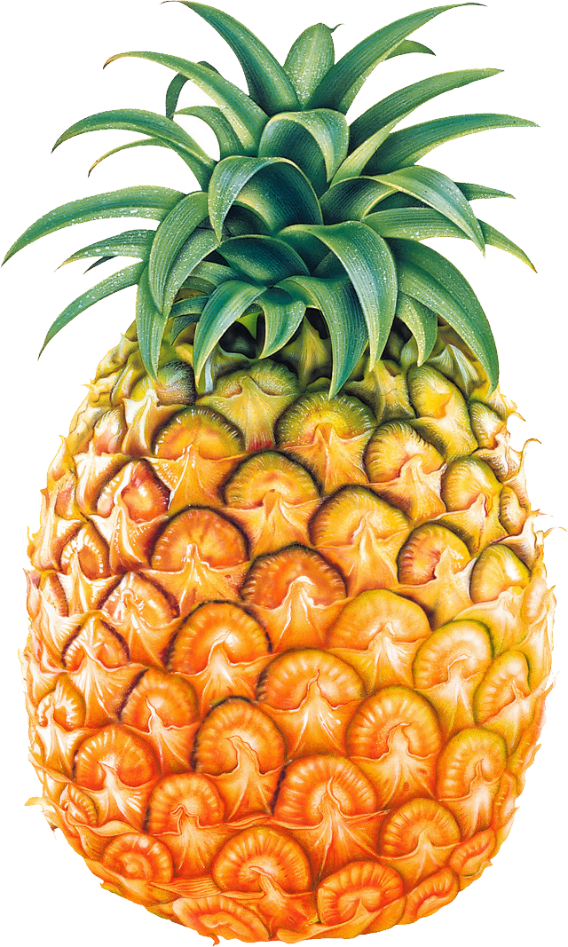 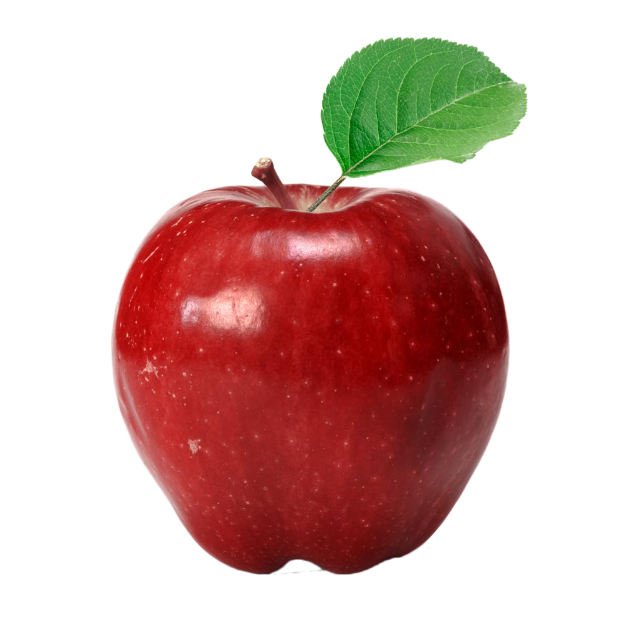 এবার ওজনের ক্রম অনুযায়ি বেশি থেকে কমের দিকে সাজাই
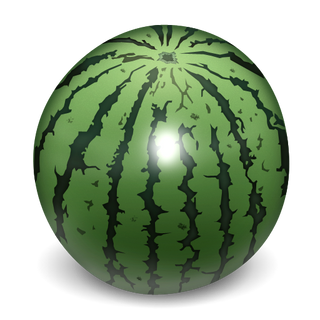 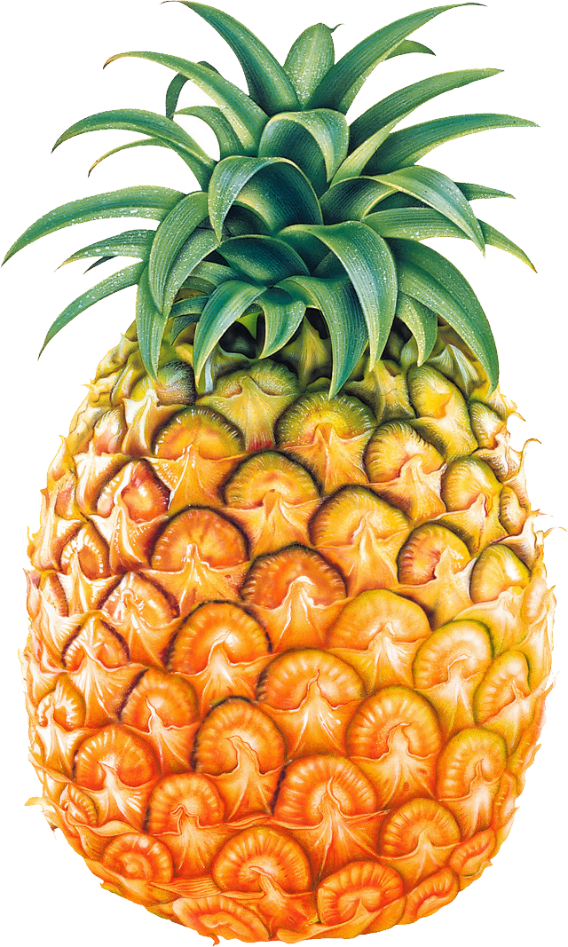 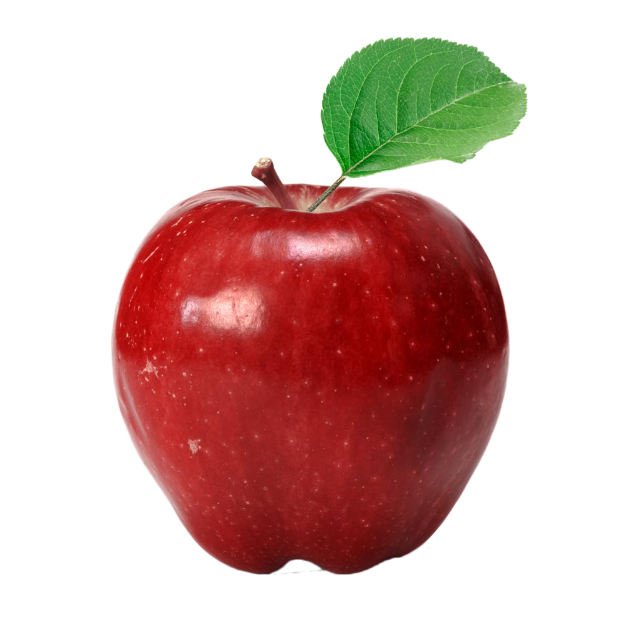 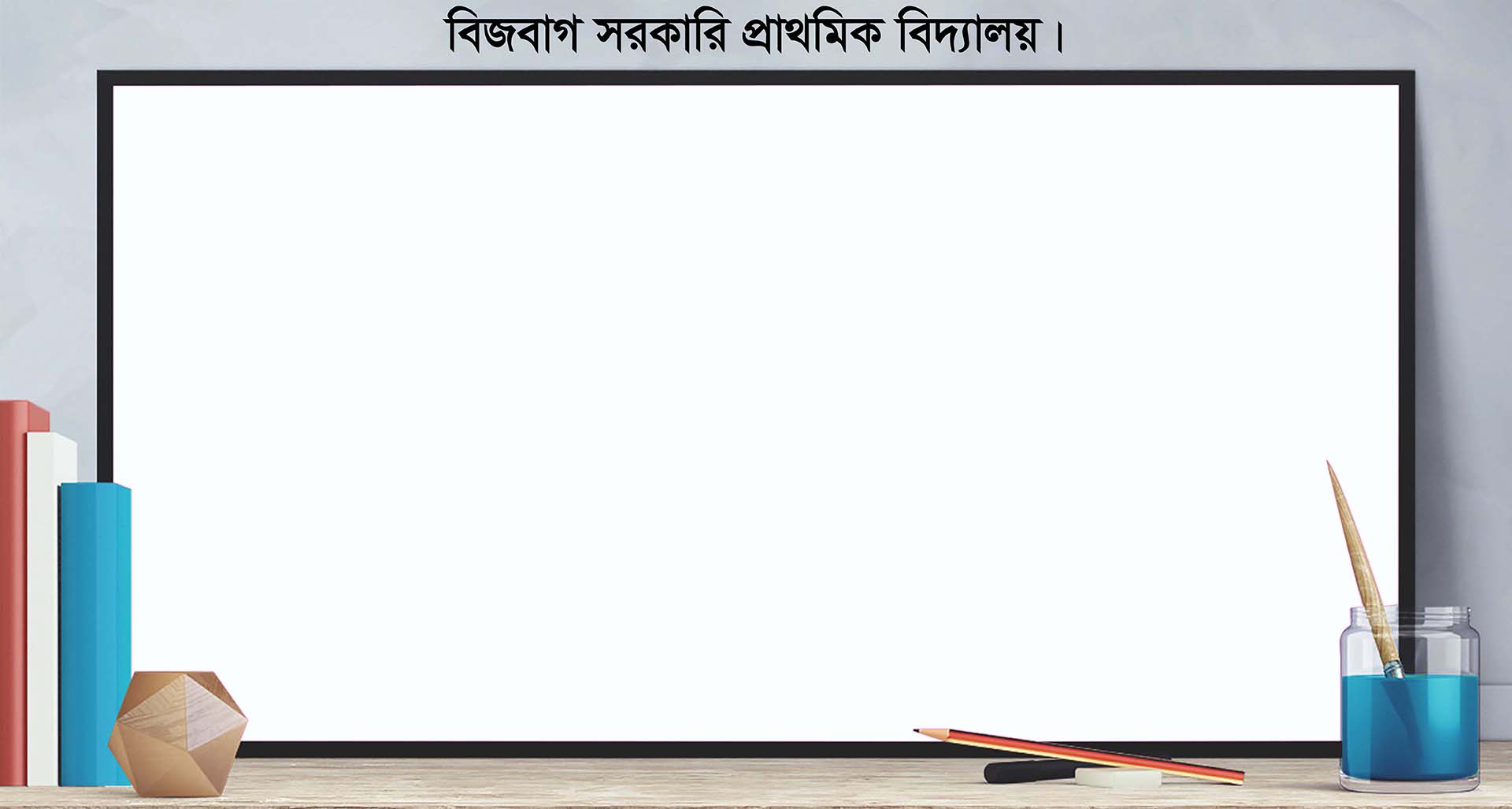 আমাদের আজকের পাঠ
পরিমাপ
৯.২ ওজন
শিখনফলঃ
২৪.5.১ ওজন পরিমাপের একক কিলোগ্রাম বলতে পারবে।
২৪.5.2 মেট্রিক পদ্ধতির ওজনের বাটখারা গুলো চিনবে ও বলতে পারবে।
সবচেয়ে বড় ও ভারি হল তরমুজ
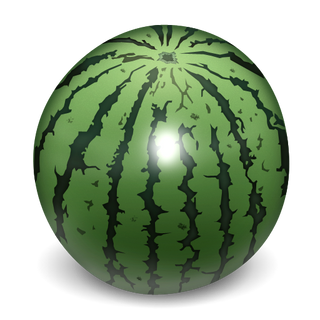 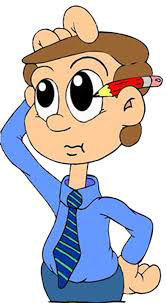 এই ফলটি কিভাবে ওজন করব
রেজা ও মিনার ভাবনা
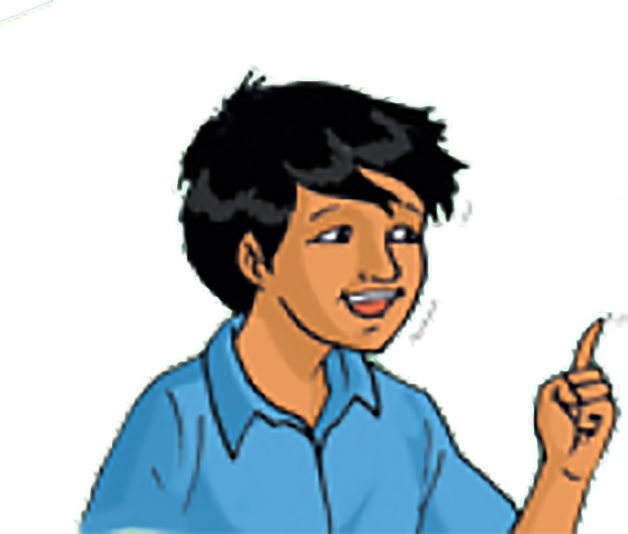 ফলটি খুব বড়।
২য় শ্রেণীতে কিভাবে কোন বস্তু ওজন  করতে হয় তা শিখেছি।
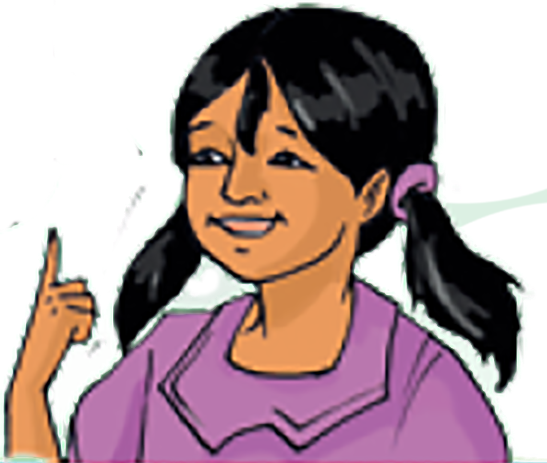 জেনে নিই
ওজন পরিমাপে আমরা দাঁড়িপাল্লা বা ওজন মেশিন ব্যবহার করি।
ছোট জিনিস পরিমাপে আমরা গ্রাম একক ব্যবহার করি।
বড় জিনিস পরিমাপে আমরা কিলোগ্রাম  এবং গ্রাম একক ব্যবহার করি।
ওজন পরিমাপের যন্ত্রগুলো
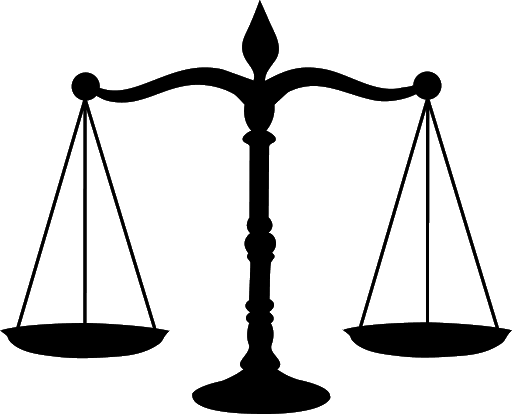 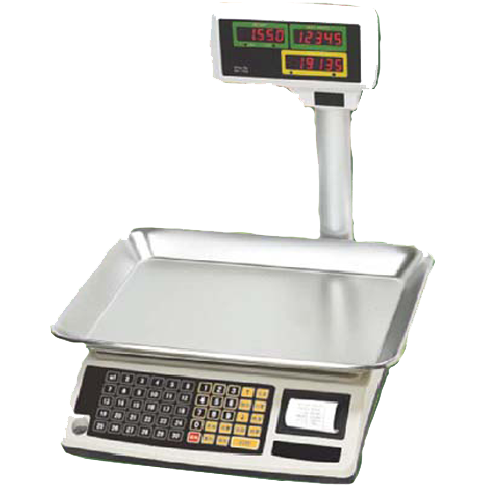 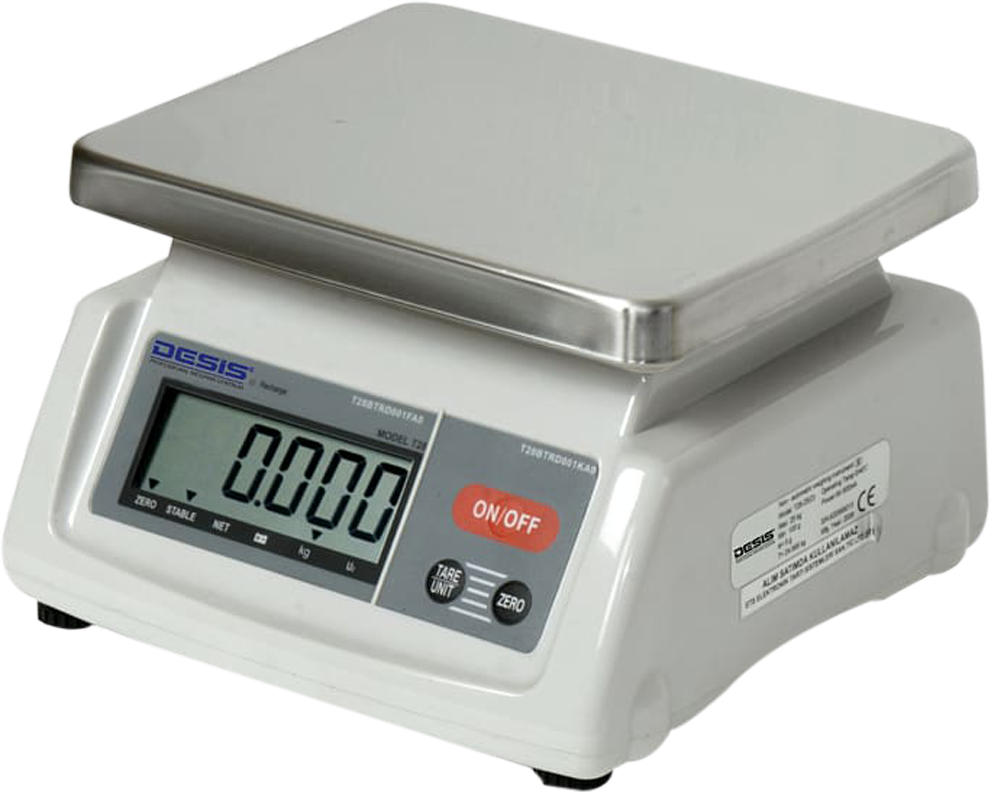 দাড়িপাল্লায় ওজন মাপার উপায়
দাড়িপাল্লার একদিকে বস্তু আর অন্যদিকে বাটখারা বসিয়ে।
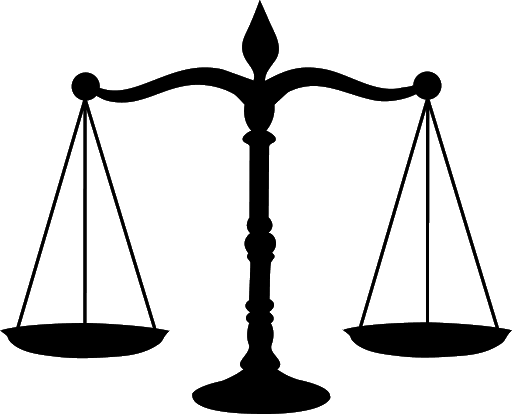 বাটখারা
বস্তু
আদর্শ বাটখারা
৫০০ গ্রাম
২০০ গ্রাম
১০০ গ্রাম
৫০ গ্রাম
১০ গ্রাম
২০ গ্রাম
৫ গ্রাম
১ কিলোগ্রাম
৮ টি বাটখারা
কিলোগ্রাম ও গ্রামের সম্পর্ক
১ কিলোগ্রাম = ১০০০ গ্রাম
১০০০ গ্রাম = ১ কিলোগ্রাম
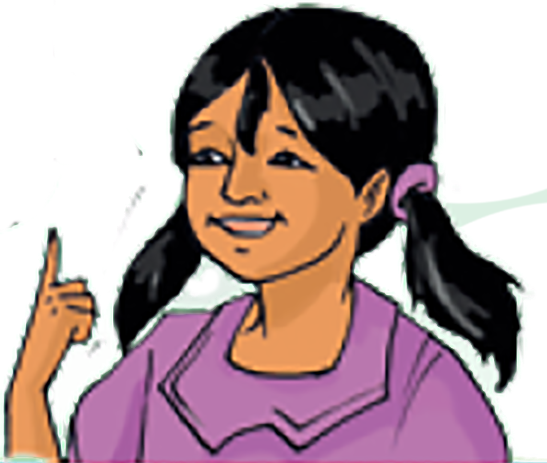 একক কাজ
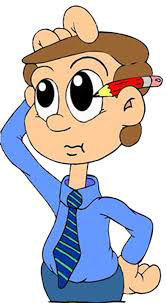 যদি আমরা আদর্শ বাটখারা ব্যবহার করে ৭৫৫ গ্রাম ওজন আছে এমন জিনিস ওজন করি,তবে আমরা কোন আদর্শ বাটখারাগুলো ব্যবহার করব?
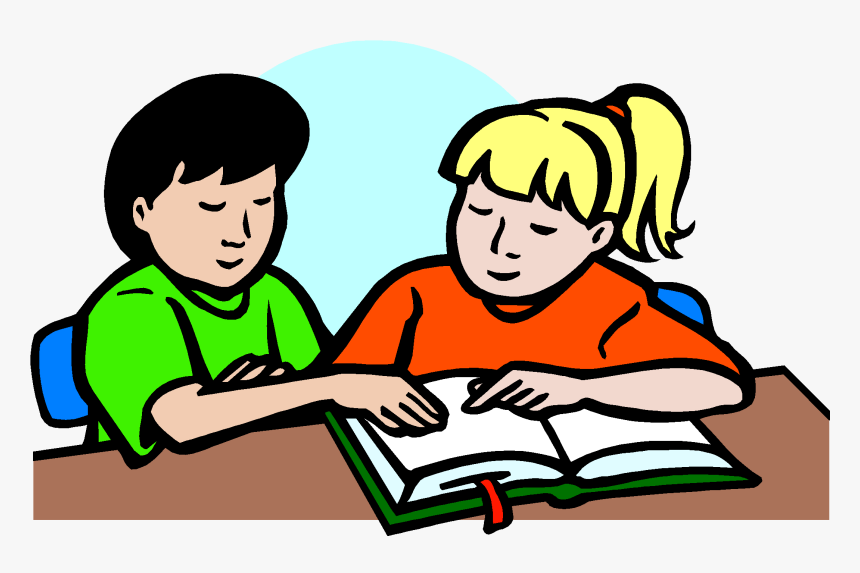 জোড়ায় কাজ
চিন্তা করি আদর্শ বাটখারা দিয়ে কিভাবে ২ কিলোগ্রাম ৩৭৫ গ্রাম ওজন করা যায়।
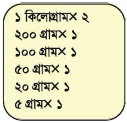 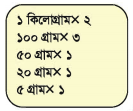 পাঠ্য বইয়ের ৯৮ নং পৃষ্ঠা দেখ এবং নিরবে পড়
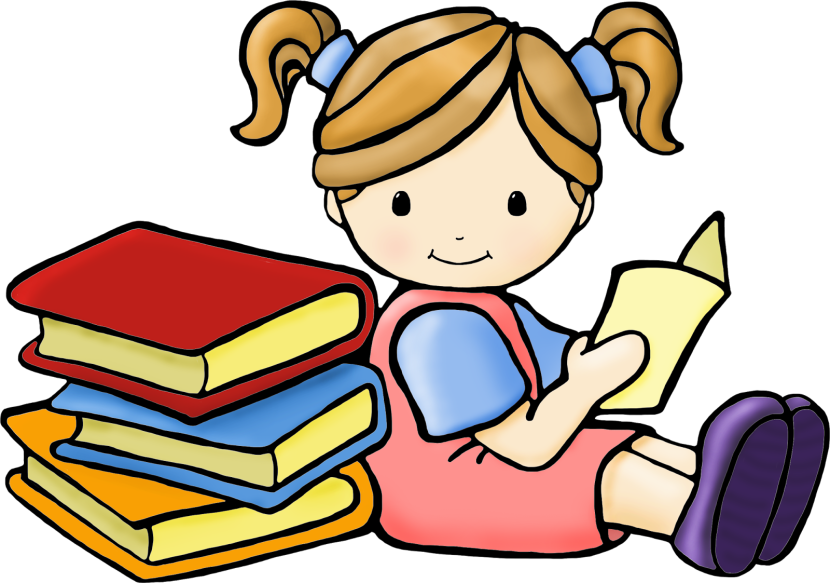 দলগত কাজ
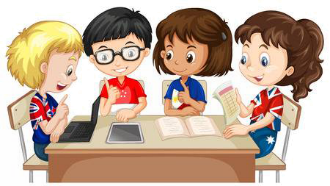 দলে আলোচনা করে লিখ, ২ কিলোগ্রাম ৮৫০ গ্রাম পরিমাপ করতে তোমরা কোন কোন বাটখারা ব্যবহার  করবে?
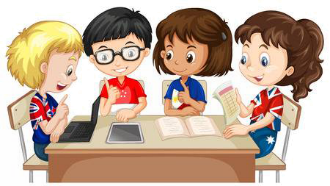 সংক্ষেপে উত্তর দাও-
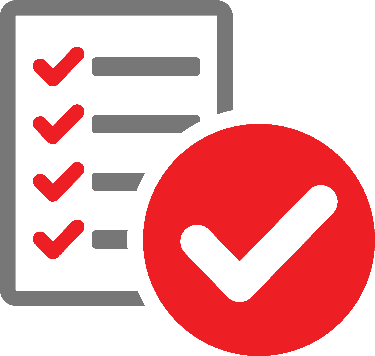 মূল্যায়ন
১ কিলোগ্রাম সমান কত গ্রাম ?
৫০০ গ্রামের কয়টি বাটখারা মিলে ১ কিলোগ্রাম?
১৫ গ্রাম পরিমাপের জন্য কয়টি বাটখারা প্রয়োজন ?
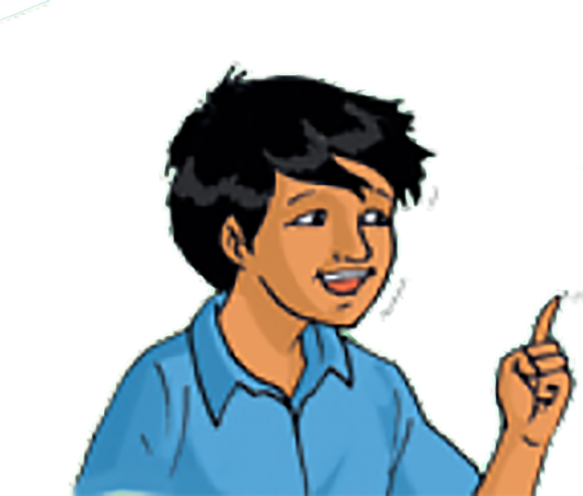 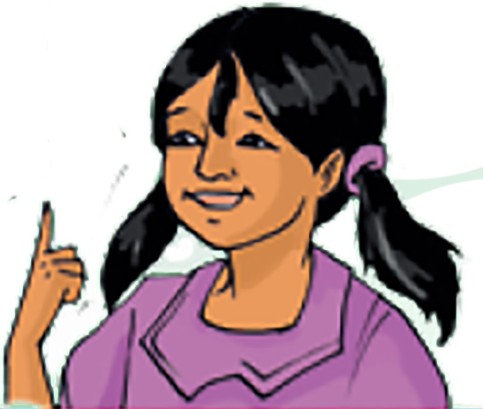 ২ টি
১০০০ গ্রাম
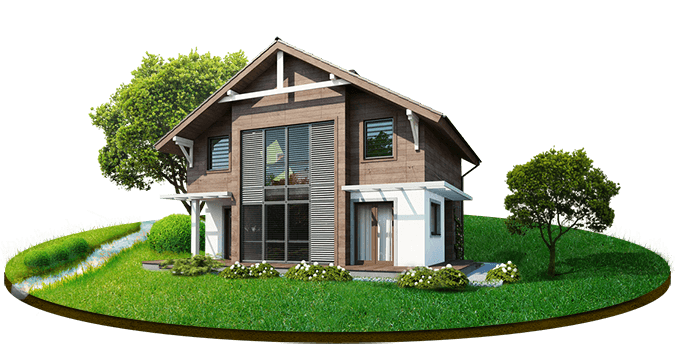 বাড়ির কাজ
আদর্শ বাটখারা দিয়ে কিভাবে ১ কিলোগ্রাম ৬৩০ গ্রাম ওজন করা যায়।
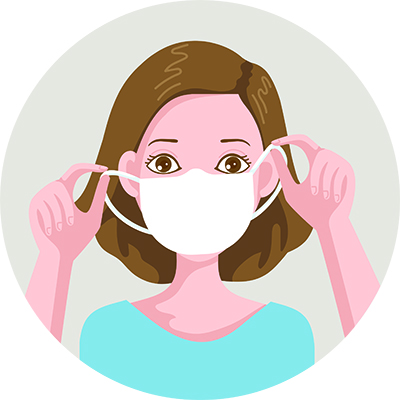 সবাইকে ধন্যবাদ
আজকের পাঠ এখানেই সমাপ্ত
[Speaker Notes: ধন্যবাদ দ্বারা শ্রেণীর কার্যক্রম সমাপ্ত করা যেতে পারে।]